مواجهه با انبوه مصدومین Mass Casualty Incident (MCI)
مجتبی لرنی
کارشناس هوشبری
   کارشناس عملیات امداد و نجات
    کارشناس ارشد مدیریت در سوانح طبیعی
بلا /بلیه   DISASTER
از هم گسیختگی و اختلال یک جامعه، سازمان یا واحد اجتماعی که منجر به آسیب های گسترده انسانی، اقتصادی، معیشتی یا زیست محیطی شده، تطابق و پاسخ به آن فراتر از ظرفیت و توانمندی جامعه تحت تاثیر با استفاده از منابع موجود می باشد
بحران چیست؟
    حادثه اي را كه بطور طبيعي ويا بوسيله بشـر بطـور ناگهـاني ويابصورت فزاينده به وجود آيد وسختي و مشقت واختلالی  را به جامعه انساني تحميل نمايد كه جهت برطرف كردن آن نياز به اقدامات اساسي وفوق العاده باشد بحران گويند.
بحران به هرگونه حادثه‌اي اطلاق مي‌شود كه به جان يا مال انسان آسيب برساند و نياز به اقدام فوري و فوق‌العاده داشته باشد.
مديريت بحران
مـديريـت بحـران علمـي كـاربـردي اسـت كـه بـوسيلـه مشـاهــده سيستماتيك بحرانها و تجزيه وتحليل آنها درجسـت وجوي يافتـن ابزاري اسـت كه بوسيله آنها بتوان از بروز بحرانها پيشگــيري نمـوده ويا درصـورت بروز آنـها درخصـوص  كاهـش آثار آن ،آمادگي لازم ،امـداد رساني سريع و بهـبود اوضاع اقـدام نمود.
درواقع مديريـت بحـــران دانشـي اسـت كه هـدف آن كاهــش اثرات بـلاياي طبيعي وانسـان ساخـت با انجـام برنامـه ريزي ، سـازمانـدهي وبسيـج كليه امكـانات وتجهيزات مي باشد .
ارکان مديريت بحران
مديريت بحران داراي چهار ركن اصلي متشكل از:

1- كاهش خسارات
2- آمادگي
3- واكنش/ پاسخ
4- بازسازي و عادي سازي

سيستم جامع مديريت بحران مخاطرات بالقوه و منابع موجود را ارزيابي كرده و طوري برنامه ريزي مي‌نمايد كه منابع موجود را با مخاطرات موازنه كند.
پيشگيري و كاهش اثرات:
 كاهش احتمال وقوع يا اثرات ناشي از بلايا

آمادگي:
 برنامه‌ريزي، آموزش و مانور و پژوهش

مقابله(پاسخ):
ارائه خدمات اضطراري بلافاصله پس از وقوع بحران

بازسازي:
 بازگرداندن جامعه به حالت عادي و نه لزوما حالت پيش از بحران
اثرات Disaster بر بيمارستان
تاخير در اطلاع رساني
سردرگمي پرسنل
كمبود ظرفيت اورژانس
مشكل تجهيزات
عدم طبقه بندي بيماران
اشغال و قطع خطوط تلفن
واكنشهاي روحي رواني
Convergence
تكميل سريع ظرفيت درماني مراكز نزديك
کمیته مقابله با حوادث غیرمترقبه بیمارستانی(کمیته مدیریت خطر حوادث و بلایا)
تشکیل جلسات  :  هر ماه حداقل یک بار
وظایف  :
    - بررسی نتایج ارزیابی سالیانه ایمنی بیمارستان(HSI)
    - شناسایی مخاطرات تهدید کننده بیمارستان
    - تدوین و بازنگری برنامه پاسخ ومقابله(EOP)
    - بررسی و اجرای الزامات اعتباربخشی در محور خطر حوادث و بلایا
    - برنامه ریزی در خصوص آموزش پرسنل مرتبط با مدیریت  بحران و پدافندغیرعامل 
    - برنامه ریزی در خصوص تمرین های دورمیزی حداقل یکبار هر6 ماه
    (بررسی نقاط ضعف و قوت پس از اجرای تمرین)
    - برنامه ریزی تمرین عملیاتی سالیانه(بررسی نقاط ضعف و قوت)
    - بررسی حوادث و بحران های غیرمترقبه در بیمارستان
عوامل خطرآفرین تهدید کننده بیمارستان
طرح عوامل خطر آفرین داخلی و خارجی بیمارستان در کمیته خطر حوادث و بلایا
امتیازدهی عوامل خطرآفرین براساس (شدت، احتمال وقوع ، میزان آسیب پذیری   و دوره بازگشت/ تکرارپذیری)
اولویت بندی عوامل خطرآفرین برحسب بیشترین امتیازات و تعیین عامل خطر آفرین اول بیمارستان(1+5)
براساس کتاب ابزارهای ملی ارزیابی سلامت در حوادث و بلایا
تالیف دکتر حمیدرضا خانکه
نحوه شناسایی عوامل خطر آفرین(شناسایی مخاطرات)
ارزیابی ایمنی بیمارستان
تشکیل تیم ارزیابی ایمنی بیمارستان(حداقل شامل مسئول فنی/ایمنی،مسئولان ساختمان ،تاسیسات ،تجهیزات ، بهداشت محیط وحرفه ای ،دبیر کمیته و سایر اعضاء منتخب کمیته براساس کتاب ارزیابی ایمنی   FHSI

انجام ارزیابی ایمنی بیمارستان در حیطه های سازه ای

انجام ارزیابی ایمنی بیمارستان در حیطه های غیرسازه ای

انجام ارزیابی ایمنی بیمارستان در حیطه های عناصر عملکردی

ثبت نتایج ارزیابی و امتیازات آن در فایل اکسل و تعیین نمره نهایی شاخص ایمنی بیمارستان(زیج)



براساس کتاب ابزار ارزیابی ایمنی بیمارستان برای حوادث و بلایا /دکتراردلان
PAHO/WHO 2008
چیست؟HICS
Hospital Incident Command System

سامانه فرماندهی حادثه بیمارستانی
HICS
13
سامانه هشدار اولیه                  EARLY WARNING SYSTEM
سامانه ای که به سرعت قادر به آگاهی سازی و هشدار به موقع باشد
در بیمارستان همه حوادث به اطلاع سوپروایزر کشیک  رسانده شود 
و ازطریق ایشان به سایر پرسنل و مسئولین اطلاع رسانی می گردد

EWS
EOC
وزارت بهداشت
EOC
دانشگاه
HCC
بیمارستان
افزایش ظرفیت بیمارستان
1- عدم پذیرش بیمارن غیراورژانس/ترخیص بیماران الکتیو یا غیراورژانس
2- در نظرگرفتن فضای اضافی (Extra) در بخش های بیمارستان
3- در نظر گرفتن فضای خارج از بخشها و تجهیز آن(بیمارستان صحرایی،سالن اجتماعات ، سالن ورزشی و..)
4- انتقال به فضای بیرون بیمارستان
(عقد تفاهم نامه با سایر مراکز درمانی)
در حین مواجهه با بحران ها می بایست به پزشک کشیک اختیارات لازم جهت ترخیص بیماران غیر اورژانس داده شود ،گرافی و آزمایشات محدود  و فقط در صورت ضرورت، انجام گردد
اقدامات پس از وقوع     حوادث بزرگ از قبیل زلزله
توجه به پدیده دوموج
رفع آلودگی مصدومین شیمیایی قبل از آلوده ساختن بیمارستان
تریاژدرمحل ورود بیماران وفعال سازی درمانگاه جدااز اورژانس:
  باتجربه ترین افرادموجود و آشنا به امکانات بیمارستان
تریاژمجدد:بدلیل تغییروضعیت مصدومین یا آماده سازی تجهیزات وامکانات
زمان بندی خدمات خاص مثل پذیرش ، ترخیص و...
اجرای پروتکل ازقبل تهیه شده برای انتقال مصدومین
ثبت مشخصات مصدومین و اقدامات انجام شده از بدو ورودمصدوم تا ترخیص
عملیات جستجوونجات درتمام بیمارستان
تخلیه نسبی یا کامل بیمارستان به دلایل سازه ای یا سایر خطرات یا اشباع جمعیت
پديده دو موجDual Wave Phenomenon
موج اول 
30-15 دقيقه پس از حادثه شامل مصدومين سرپايي (80-50 درصد بيماران)

موج دوم
60-30 دقيقه پس از حادثه شامل مصدومين بدحال
اصطلاحات مرتبط با مدیریت خطر حوادث و بلایا
EOP  (Emergency Operating Plan)برنامه عملیات اضطراری
(Emergency Response Plan)ERPبرنامه پاسخ اضطراری
(Emergency Operation Center)EOCمرکزعملیات اضطراری(ستاد)
(Incident Command Post)ICPپست فرماندهی حادثه
(Incident Action Plan)IAPبرنامه عملیاتی حادثه
(Hospital Command Center)HCCمرکز فرماندهی بیمارستان

EOP
               برنامه ای جهت ارتقاء سطح آمادگی حوزه سلامت برای تامین پاسخ موثر به حوادث وبلایا     
برنامه های آمادگی:
با رویکرد تمام مخاطرات                   
مخاطرات خاص
برگزاری تمرین و مانور
انواع تمرین / مانور:
1- سمینار توجیهی(Orientation)
2-تمرین محدود(Drill)
3- تمرین دورمیزی(Table Top Exercise)
4- تمرین عملکردی(Functional)
5- تمرین عملیاتی کامل(Full –Scale Exercise)
نکات مهم:هدف ارتقاء سطح آگاهی و آمادگی پرسنل
تمرین ها وآموزش های مرتبط با بحران ها بیشترین تاثیر را در آمادگی و پاسخ دارند
پاسخ مناسب به DISASTER(فاجعه/مصیبت/بلا) به آموزش وتمرینهای مستمر بیشترین وابستگی را دارد
کدهای اضطراری
کد احیاء قلبی ریوی (99)
کد بحران(111)
کد تخلیه(100)
کد آتش نشانی(125)
کد اورژانس حاد قلبی (247)
کدتجمعات انبوه (450)
کد اورژانس حاد مغزی(724)
و ...
کد 450
دستورالعمل آمادگی و پاسخ بخش سلامت در تجمعات انبوه
اداره کل امور حوادث و بلایا
این دستورالعمل در 6 حوزه ذیل تدوین گردیده است
1-  حوزه پیش بیمارستانی
2- حوزه بهداشت
3- حوزه درمان
4- حوزه غذا و دارو
5- حوزه انتقال خون
6- حوزه مدیریت و منابع
که در این جلسه به حوزه درمان پرداخته می شود
تجمعات انبوه
تعریف تجمعات انبوه
سازمان بهداشت جهانی تجمعات انبوه و یا گردهمایی های گسترده را تجمع سازمان یافته یا غیر مترقبه تعداد مشخصی از افراد در مکانی خاص، برای هدف و منظوری خاص در یک دوره زمانی معین تعریف می کند. بطوری که برای ارائه خدمات و پاسخگویی، نیازمند تلاش بیشتر و انجام اقدامات مضاعف می شوند.

تجمعات انبوه می تواند در قالب برگزاری مراسم مذهبی، فرهنگی و ورزشی باشد که در این دستورالعمل تجمعات انبوه در قالب مراسم مذهبی (مانند راهپیمایی اربعین، مراسم حج، راهیان نور و...) مدنظر می باشد.
تعریف ازدحام جمعیت
از واژه هایی است که در برخی منابع به عنوان سطح دیگری از تجمعات انبوه شناخته می شود که عمدتا توام با جا به جایی و حرکت جمعیت می باشد
حادثه منا 2مهر1394 (24 سپتامبر2015)
دستور العمل در حوزه درمان
1- فعال سازی با توجه به دستورالعمل سطح بندی و حضور فرمانده و مدیران مبتنی بر سطح حادثه
2- ارتباط مداوم مدیران اجرایی بیمارستان ها با تیم مدیریتی مستقر در مرکز هدایت عملیات و مرکز مدیریت شبکه و ارسال آمار و اطلاعات و گزارشات سریع و به موقع هرگونه آسیب با استفاده از ابزارهای ارتباطی مناسب
3- اعلام آماده باش پرسنل درمانی در بیماستان های هدف و مناطق مرزی
4- استقرار سوپروایزر بیمارستان، متخصص طی اورژانس و یا متخصص مقیم و همچنین 10 درصد از پرسنل پرستاری بیمارستان در بخش اورژانس در حین برگزاری مراسم 
5- اعزام و استقرار بیمارستان های سیار جهت افزایش ظرفیت تخت و ارائه خدمات درمانی در استان های هدف با همکاری سایر دستگاه ها خصوصا نیروهای مسلح و هلال احمر در استان های هدف و معرفی مراکز فوق به EOC وزارت
دستور العمل در حوزه درمان
6- انجام صحیح فرایند تریاژ بیمارستانی (اعم از اختصاص فضای مناسب، حضور  به موقع  پرسنل آماده تریاژ، تجهیزات مناسب و ...)مبتنی برآخرین دستورالعمل مرتبط
7- هماهنگی جهت ایجاد تسهیلات لازم در راستای مراقبت از گروه های آسیب پذیر با اولویت زنان باردار در بیمارستان های استان هدف به میزان کافی
8- تامین خون و فراورده های خونی برای بخش اورژانس با توجه به میزان مراجعات و آمار بستری در بیمارستان ها با همکاری سازمان انتقال خون
(ذخیره و فرآورده های خونی در پایگاه انتقال خون حداقل برای 5 روز)
9- ایجاد ظرفیت مازاد حداقل 20% در حوزه بیمارستانی(فعال سازی پروتکل های بیمارستانی در مواقع خطر و بلایا شامل: تخلیه و آماده باش اورژانس های بیمارستانی، ترخیص بیماران الکتیو در شرایط اضطراری، لغو عمل های جراحی الکتیو، تامین 25% خون و محصولات خونی مازاد)
دستور العمل در حوزه درمان
10- به اشتراک گذاری دائم اطلاعات وضعیت بیمارستان ها با EOCداشگاه/وزارت
11- ثبت اطلاعات و اعلام پذیرش و ترخیص هرگونه بیمار و مصدوم مرتبط تجمعات انبوه به  EOCداشگاه/وزارت
12- اعلام ورود و خروج هرگونه بیمار و مصدوم و مشکوک با توجه به مراقبت سندرمیک به  EOCداشگاه/وزارت
13- ثبت و ضبط کلیه پرونده های درمانی بیماران و مصدومین بطور کامل
14- جابجایی بیماران و مصدومین بین مراکز درمانی از طریق سامانه MCMC
و هماهنگی با مسئولین این واحد
Medical Care Monitoring Center
مرکز پایش مراقبت های درمانی(بالینی)
دستور العمل در حوزه درمان
15- نظارت مداوم روسای بیمارستان ها و مراکز آموزشی درمانی بر دپوی مناسب  دارو و تجهیزات و شناسایی نقایص موجود براساس نتایج ارزیابی بخش های اورژانس ، بخش های ویژه و اتاق های عمل

16- مدیریت ازدحام در بیمارستان در صورت لزوم(از طریق مدیریت صحیح همراهان بیماران و مردم وکنترل ورود و خروج آنها، اطلاع رسانی صحیح و سریع در خصوص بیمارستان ها ، بیماران و مراجعین متاثر از حوادث به مردم و رسانه ها)
دستور العمل در حوزه درمان
17- نظارت مستمر بر عملکرد مراکز ارائه دهنده خدمات درمانی و بیمارستانی در استان های هدف از طریق انجام بازدید های مداوم کلیه مراکز بخصوص مراکز ارائه دهنده خدمات بستری به بیماران اعزامی قبل و در حین برگزاری مراسم   (با تاکید بر بخش/ اتاق ایزوله تنفسی/ جانمایی محل پذیرش بیماران احتمالی واگیردار  و ... )
18- تهیه گزارش کلیه اقدامات انجام شده، مطابق بندهای قبل و در چارچوب شاخص های پیوست و ارسال آن به EOC دانشگاه و ذی نفعان درونی وزارت و سایر ذی نفعان
19- شناسایی و بررسی نقاط قوت و ضعف برنامه مراقبت های درمانی بعد از پایان تجمع یا هر یک از تجمعات
فراخوان نیروها
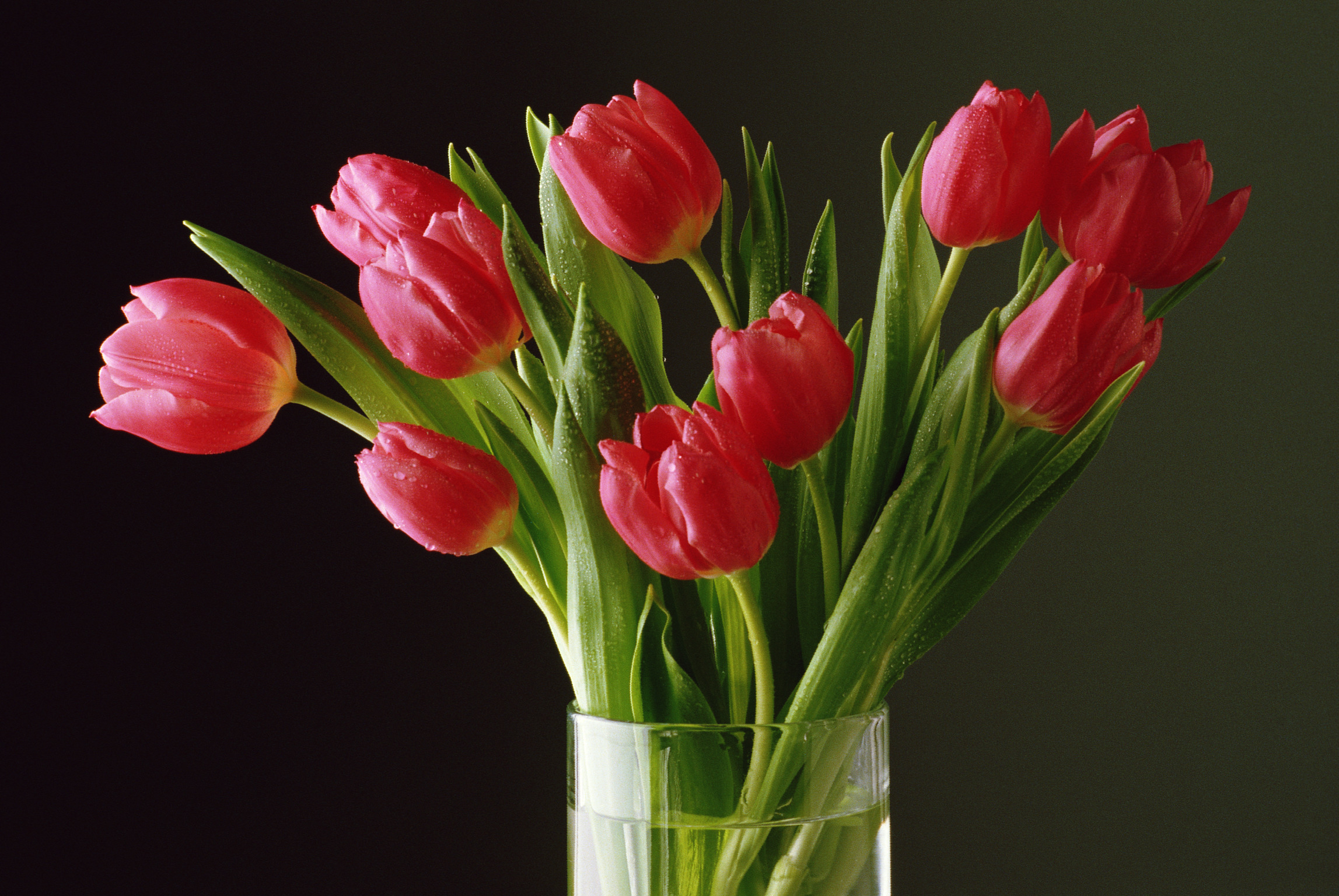 در پناه خداوند متعال